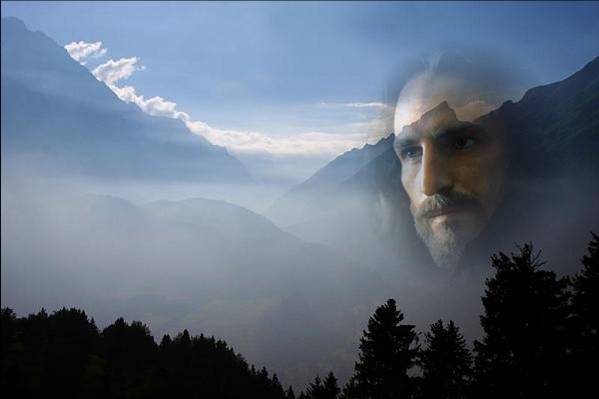 CUARESMA
ATRÉVETE A MORIR
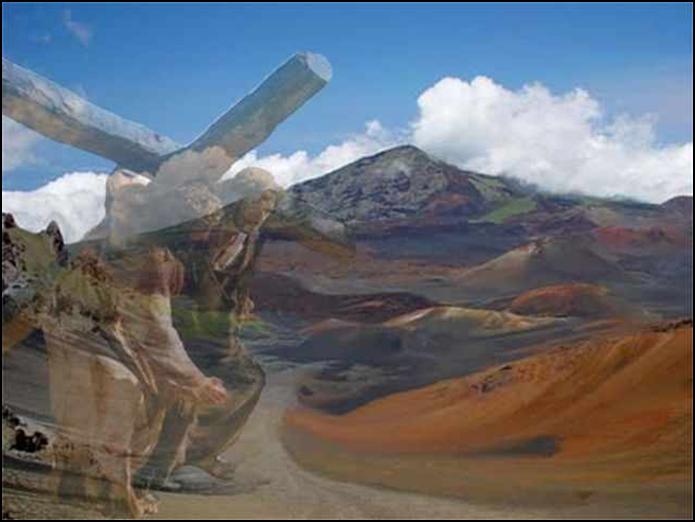 PARA VIVIR
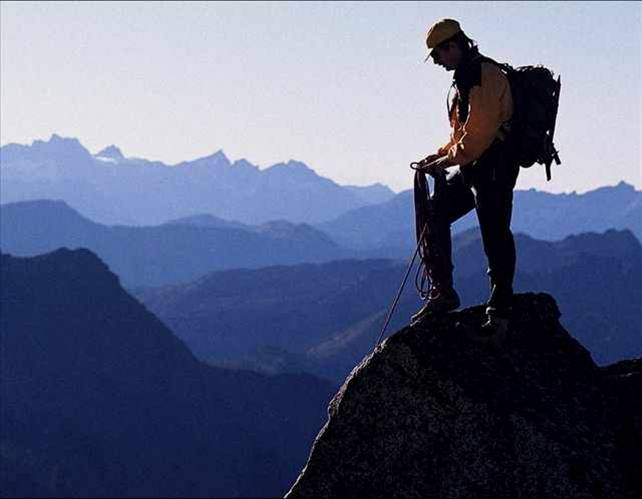 ATRÉVETE… ARRIESGATE,    DECÍDETE,   ACEPTA EL RETO
♫ Enciende los parlantes
HAZ UN CLIC PARA AVANZAR
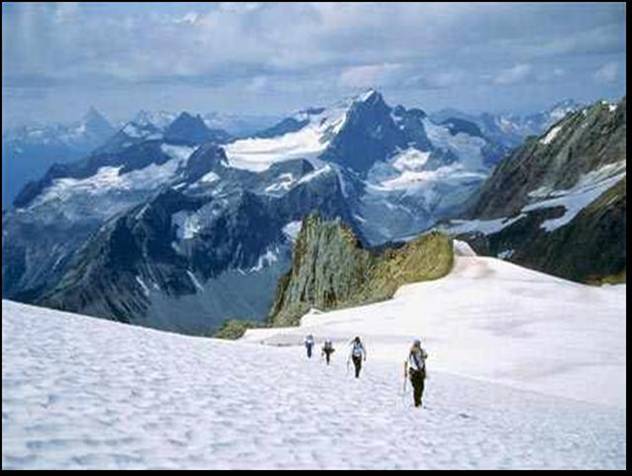 CAMINA HACIA 
LO DESCONOCIDO, 
VE HACIA LO DIFERENTE, 
APUNTA MÁS ALLÁ DE LO QUE VES,
  PIENSA EN GRANDE.
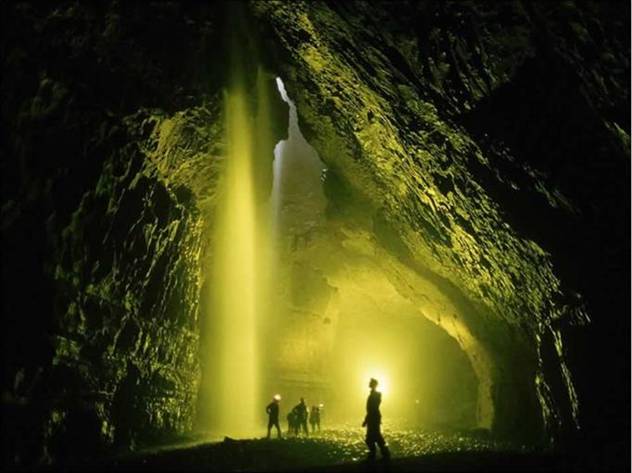 DESCÚBRETE A TI MISMO, 
DESCUBRE A LOS DEMÁS,
DESCUBRE A DÍOS,
DESCUBRE LA CREACIÓN…

APRENDE A MORIR PARA VIVIR

SÓLO MURIENDO BROTA LA VIDA
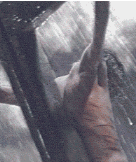 A MORIR..
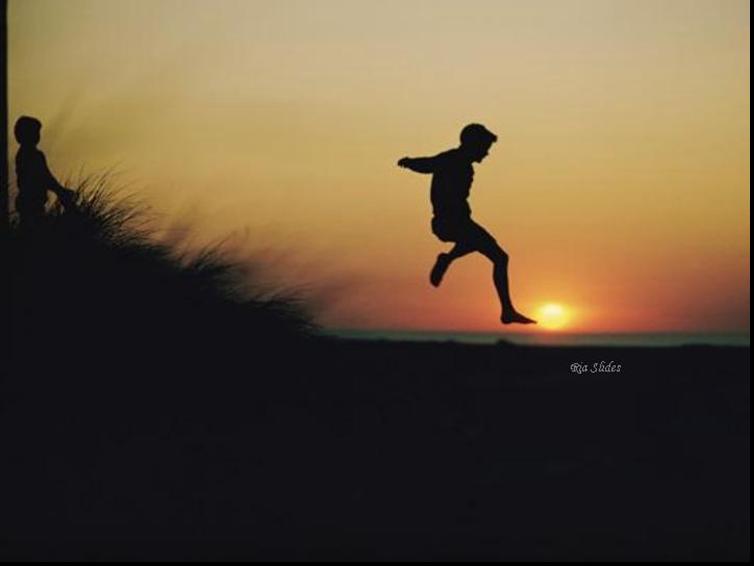 A ROMPER TUS ESQUEMAS
:
TUS GESTOS FRÍOS Y SIN AFECTOS, TUS ACTITUDES NEGATIVAS Y VACÍAS,
.
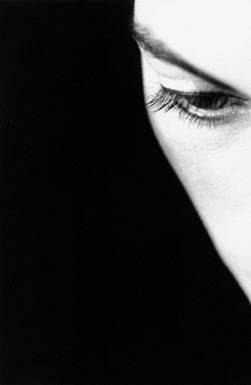 A CUESTIONAR
 
TU PROPIA VIDA, 
 A PPREGUNTARTE 
SOBRE
            TI MISMO,
         SOBRE 
             TI MISMA
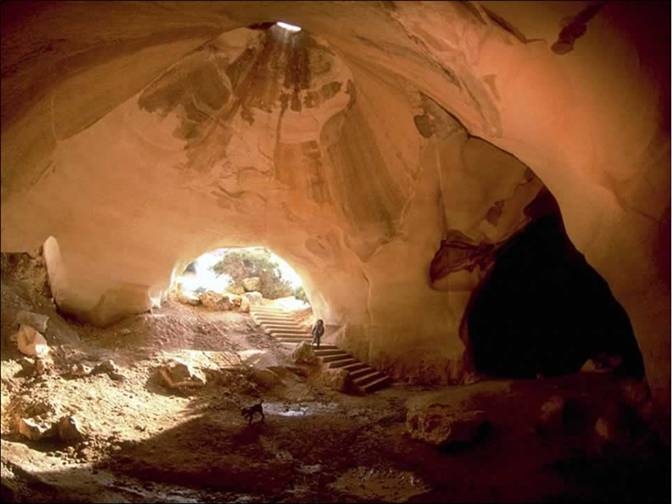 A MIRAR HACIA DENTRO DE TI 
Y BUSCAR DENTRO DE TI 
LA VERDAD DESNUDA 
DE LO QUE ERES  Y  ACEPTARLA
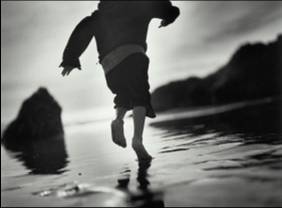 DEJA LO QUE CREES QUE ES CIERTO
 Y QUE HAS HECHO TODA LA VIDA, 
LA VERDAD ES MÁS GRANDE  
Y MARAVILLOSA QUE TÚ
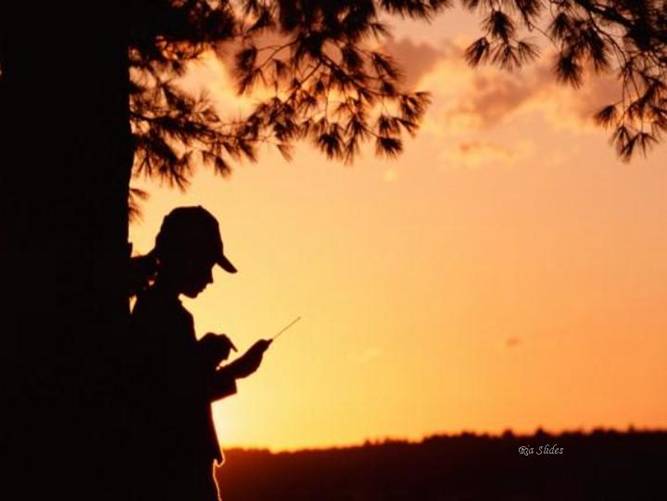 PIENSA 
     EN 
         EL PROYECTO
              DE 
                   TU VIDA
.
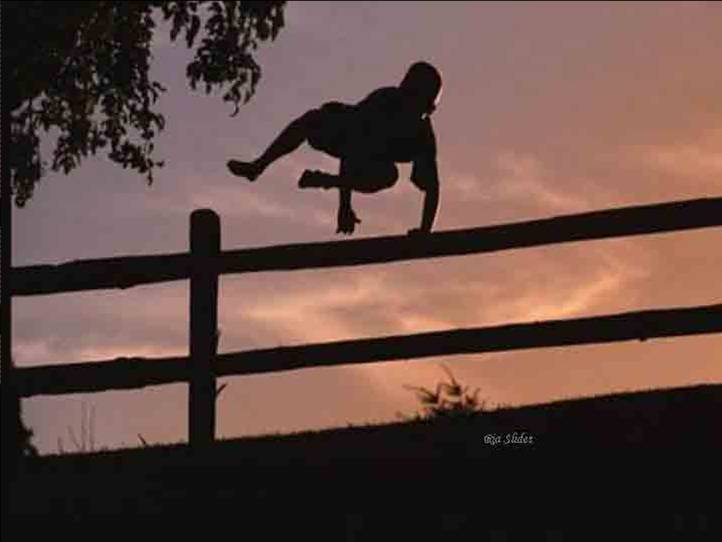 ATRÉVETE A IR AL GIMNASIO  PARA EL DOMINIO DE TI MISMO
.
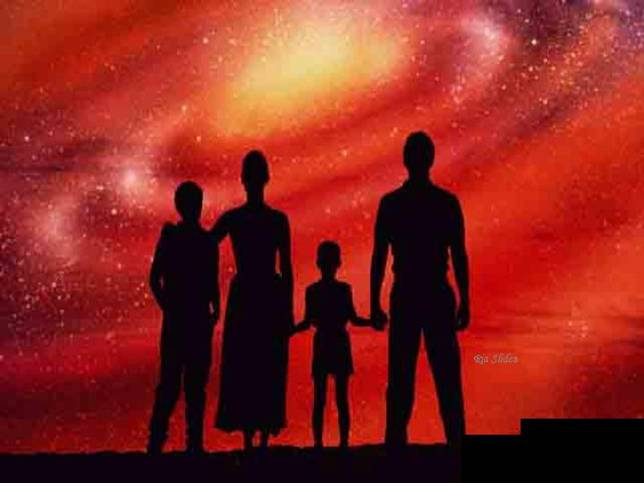 ATRÉVETE A PONER ORDEN 
            EN TU PROPIA CASA,
                 EN TU FAMILIA, 
                       EN TU PROPIA VIDA
.
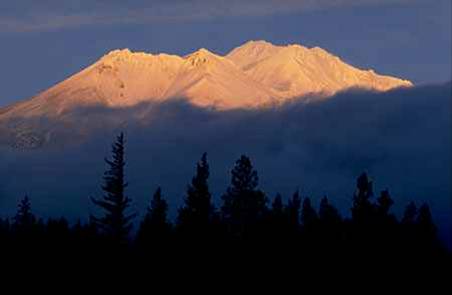 ATRÉVETE 

A DEJARTE ILUMINAR 
EN UN CARA A CARA CON DIOS,
EN UN FRENTE A FRENTE CON DIOS,
EN UN DIÁLOGO TÚ A TÚ CON DIOS, 
            SIN INTERMEDIARIOS
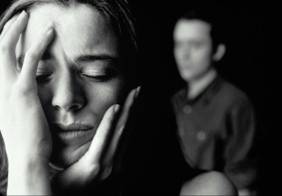 ATRÉVETE 
         A DUDAR DE TUS     EMOCIONES 
   Y DE TUS AFECTOS
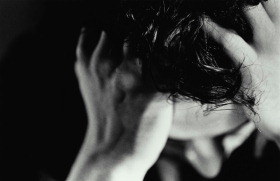 ATRÉVETE
A ROMPER CON LO QUE 
      TU CREES QUE SON 
           TUS SEGURIDADES, 
                  TUS RAZONES,
                         TU VERDAD
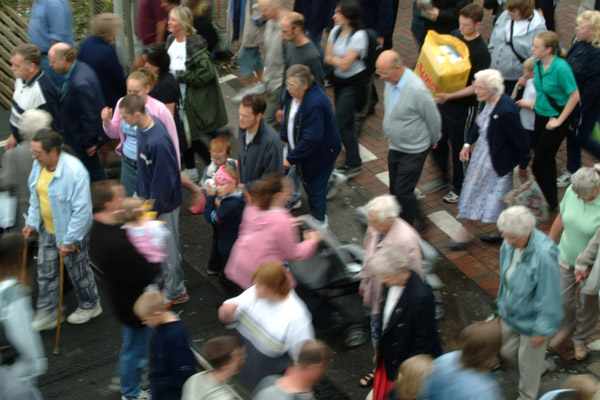 ATRÉVETE
                A  ACTUAR
                                DE  MANERA  DIFERENTE 
                                                             A  LOS DEMÁS
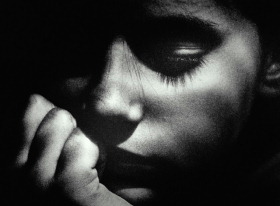 ATRÉVETE
A CUESTIONAR TU FE
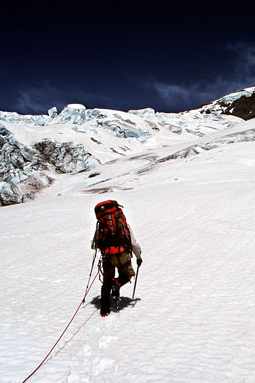 ATRÉVETE
A DAR EL PASO 
       DE UNA FE EMOCIONAL, 
      MÁGICA, HACIA UNA FE 
           CON RAÍCES, 
       SERENA, MADURA, 
   QUE TE EXIGE ESFUERZO,
       COOPERACIÓN,
 COMPROMISO EFICAZ,
QUE TE TRANSFORMA 
Y TRANSFORMA 
              LA SOCIEDAD,
      QUE ANIMA A OTROS
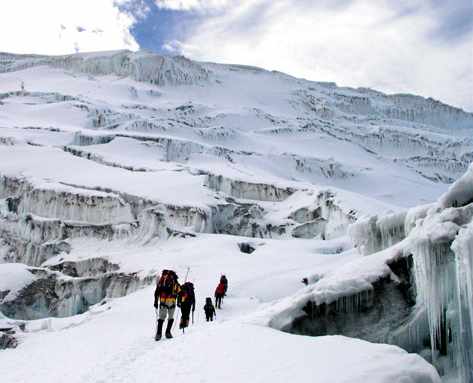 ATRÉVETE
A DEJAR 
DE SER PASIVO, 
EXPECTATIVO, 
PARA SER ACTIVO, 
PARTICIPATIVO, 
DINÁMICO,
COMUNICATIVO
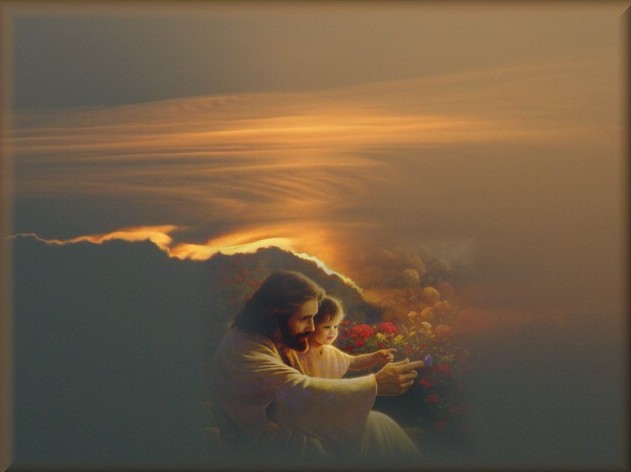 ATRÉVETE
A ESTAR CON JESUS, A SEGUIRLO 
                                 Y SER COMO ÉL, 
NO POR CUMPLIMIENTO O TRANQUILIZAR TU CONCIENCIA,
               NO PARA QUE PIENSEN QUE ERES BUENO, 
                                  O POR ALGÚN INTERÉS
                                                       
                  





  SINO   PORQUE JESÚS 
                 
                ES EL SENTIDO AUTÉNTICO DE TU VIDA
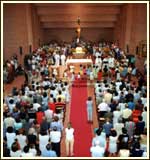 A NO SER UNA
 PERSONA ANÓNIMA
SENTADA EN UN 
BANCO FRÍO
 DE UNA IGLESIA FRÍA, 
  
QUE SALES

 Y ENTRAS
 
Y NADA CAMBIA EN TI.
ATRÉVETE
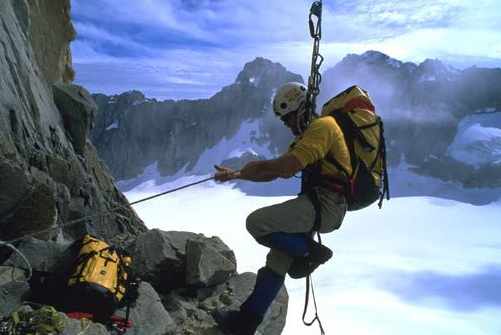 ATRÉVETE
A VIVIR
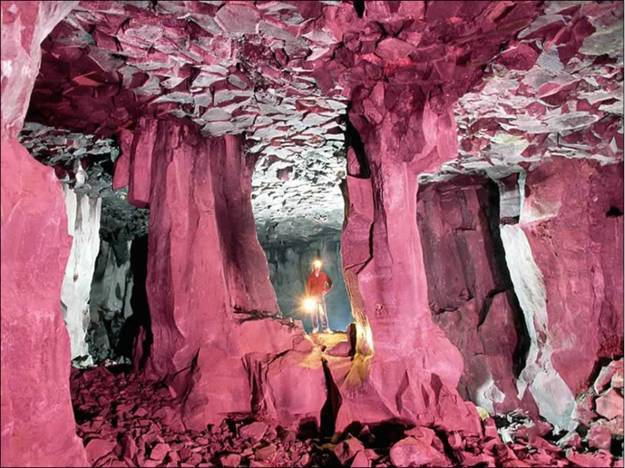 DILE A TUS       
                            “YO SOY ASI”·
            








QUE ERES CAPAZ DE SER DISTINTO
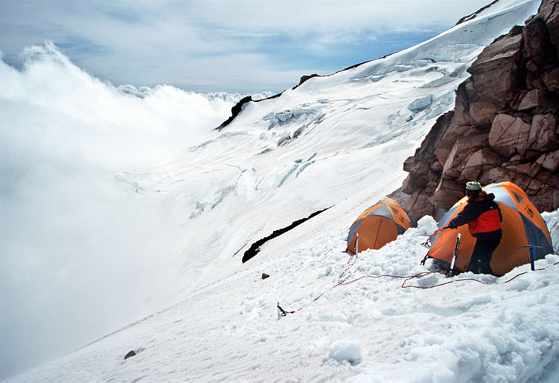 DILE A TUS 
                       “YO NO PUEDO”
SÍ
QUE
PUEDES
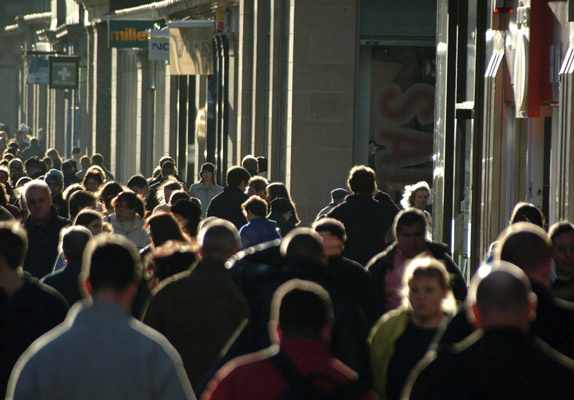 DILE A TUS                         
                       
                        “ NO TENGO TIEMPO “
SI TENGO TIEMPO
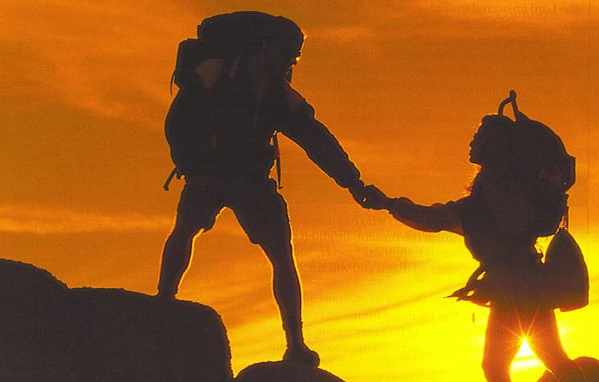 DILE A TUS  
                               “IMPOSIBLES”
ES POSIBLE
Que todo
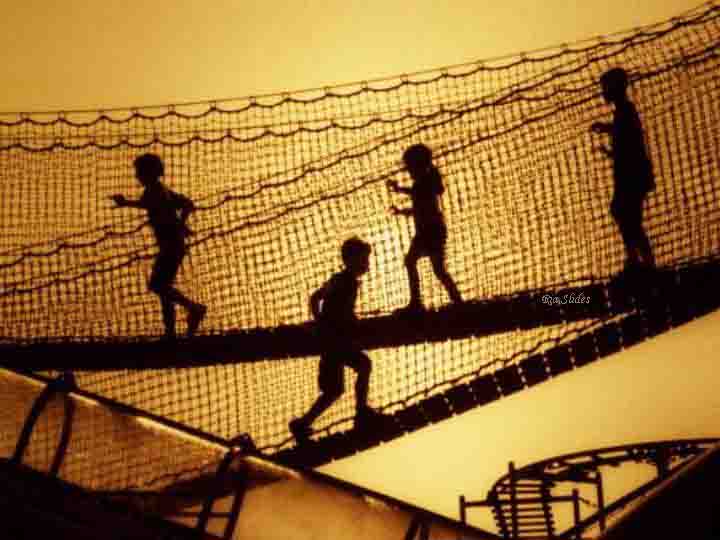 SACA ENTUSIASMO 
DE TUS INDIFERENCIAS
.
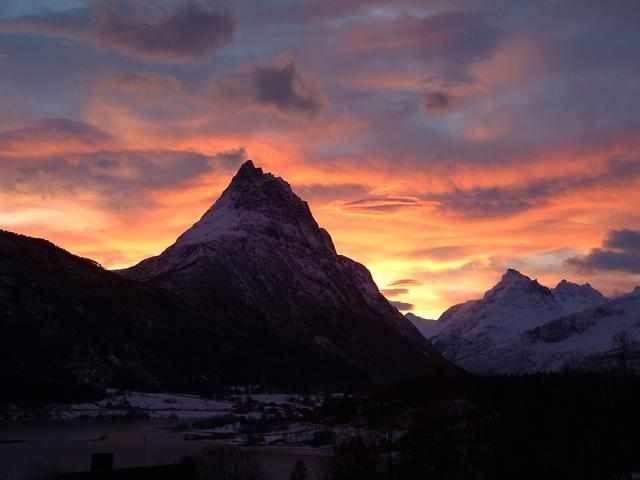 SACA  LUZ 
                DE TUS OSCURIDADES
SOLIDARÍZATE 
       CON LOS DEMÁS
POBRES, DÉBILES
             E  IGNORADOS
ACÉRCATE A LOS RECHAZADOS
                                              
                           Y SOLITARIOS
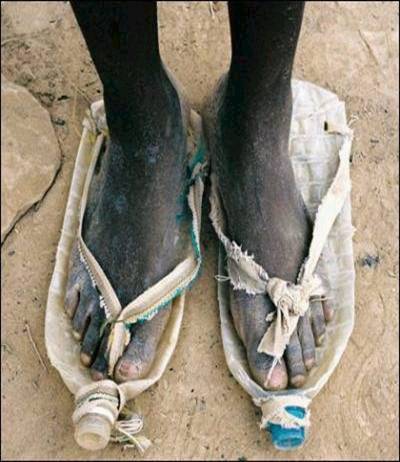 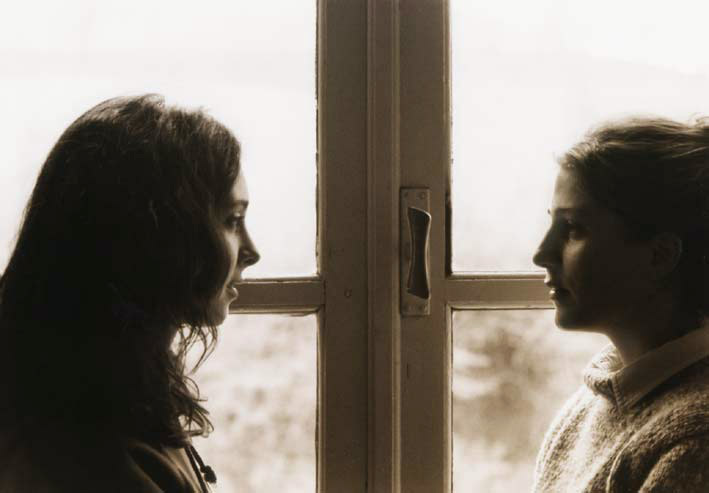 DIALOGA
EN VEZ DE MURMURAR
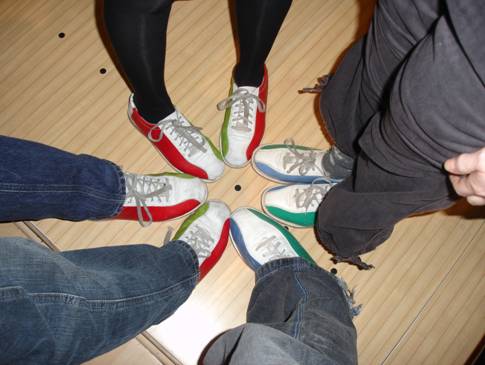 INCLUYE EN VEZ DE EXCLUIR
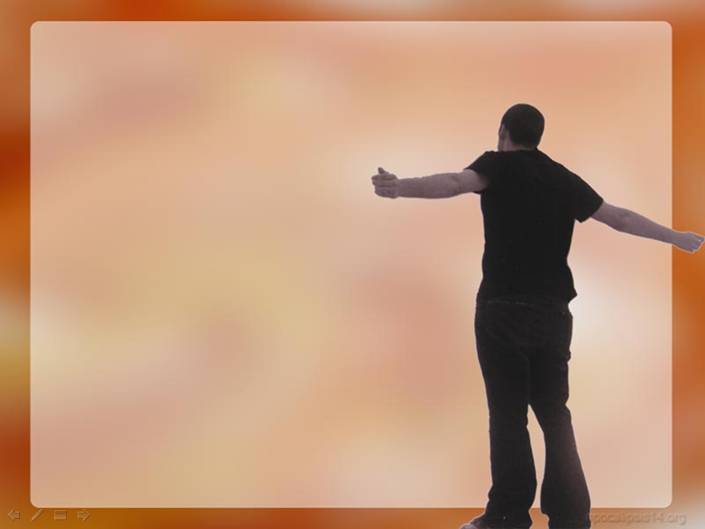 ACÉPTATE A TI MISMO, ERES  ALGUIEN
VALIOSO
 
  BELLO
LLENO DE MARAVILLAS AUN 
                     SIN DESCUBRIR
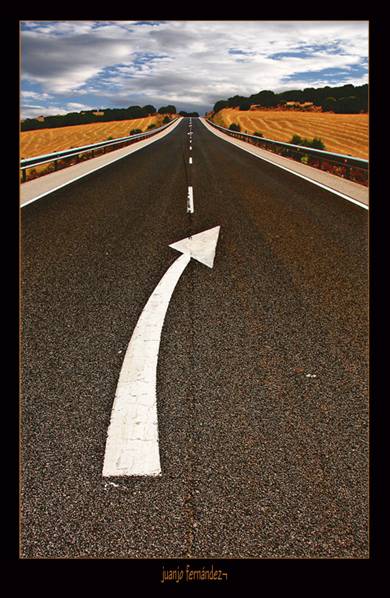 ESTE ES EL  SENTIDO DE  LA  CUARESMA
     
  ES  DIOS     QUIEN
        TE INVITA.

SI TE ATREVES A         DECIRLE   “NO”:
            
                 MORIRÁS

SI TE ATREVES A DECIRLE    “SI”:
                     
                  VIVIRAS
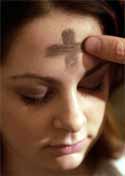 LA DECISIÓN ES TUYA 
Y DIOS TE MARCA
 CON UNA SEÑAL
 EN LA FRENTE
,PARA QUE,
 DONDE QUIERA 
QUE ESTES
TODOS PUEDAN
 VER EN TI
A UNO DE 
SUS SEGUIDORES,
A UNO QUE
 ES VALIENTE 
Y PREFIRIÓ
MORIR PARA VIVIR
ATRÉVETE A MORIR
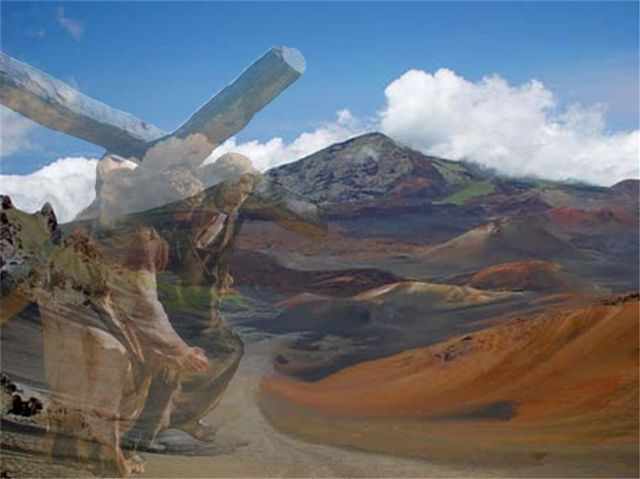 PARA VIVIR
IRENE ORTIZ L.